Anketa o otvorenosti proračuna za 2019.:
Promjene u sudjelovanju javnosti i budućim pristupima
Stalno zagovaranje otvorenih proračuna
Proračuni su ključni za stvarnu provedbu politika vlade, osobito za manje razvijene zajednice.
U odgovoru na pandemiju COVID-19 i njezine ekonomske posljedice, države su donijele dosad neviđene fiskalne odluke.
Tijekom kriza, ali i u razdobljima stabilnosti, presudni su otvoreni proračuni: omogućuju učinkovitiju alokaciju sredstava, poboljšavaju pružanje usluga i pridonose boljem upravljanju.
Transparentnost, sudjelovanje javnosti i strog nadzor ključni su u krizi kako bi se pridobilo povjerenje javnosti.
2
Anketa o otvorenosti proračuna
Njome se mjere tri aspekta otvorenih proračuna: 

transparentnost u pogledu toga kako se prikupljaju i troše javna sredstva, 
prilike za sudjelovanje u odlukama o proračunskoj politici, i
nadzor koji provode neovisne zakonodavne vlasti i revizijske institucije.
3
U Anketu o otvorenosti proračuna za 2019. uključene su zemlje članice PEMPAL-a
Albanija		
Azerbajdžan
Bosna i Hercegovina
Bugarska
Hrvatska
Češka
Gruzija
Mađarska
Kazahstan
Kirgiska Republika
Moldova
Sjeverna Makedonija
Rumunjska
Rusija
Srbija
Tadžikistan
Turska
Ukrajina
4
Unatoč ostvarivanju dobiti, trenutačne razine transparentnosti i dalje su ograničene (globalno / PEMPAL)
5
Mjerenje razina sudjelovanja javnosti
U anketi o otvorenosti proračuna ocjenjuje se sudjelovanje javnosti na temelju GIFT-ovih načela sudjelovanja javnosti u fiskalnoj politici.
Istraživači procjenjuju službene prilike za sudjelovanje koje imaju pojedinci i organizacije kako bi tijekom planiranja proračuna izravno surađivali s izvršnim, zakonodavnim i revizijskim institucijama u svojoj zemlji.
Rezultati se izračunavaju na temelju običnog prosjeka ocjena u 18 pitanja koja obuhvaćaju sedam različitih mehanizama u tri vladina tijela.
6
Prostor za inovacije
Tek nekolicina zemalja trenutačno pruža značajne prilike za sudjelovanje javnosti u planiranju proračuna, čime se smanjuje sposobnost javnosti da na djelotvoran način upotrebljava informacije o proračunu. Međutim, nove i inovativne prakse u nekim zemljama – među kojima su i zemlje članice PEMPAL-a – pokazuju kako vlade mogu potaknuti i ojačati mehanizme sudjelovanja javnosti.
7
Rezultati sudjelovanja javnosti  za 2019.: Zemlje članice PEMPAL-a
8
Mehanizmi sudjelovanja najčešće se upotrebljavaju tijekom izrade i odobrenja proračuna
9
Rezultati sudjelovanja zemalja članica PEMPAL Slijedeći globalni trend, više je prilika tijekom izrade i odobrenja proračuna nego tijekom izvršenja
10
Većina zemalja iz ankete nema više od dva mehanizma
11
Slično tomu, 10 od 18 ocijenjenih zemalja članica PEMPAL-a ima na raspolaganju dva mehanizma ili manje
12
Javnost sudjeluje u planiranju proračuna na mnogo različitih načina u različitim zemljama
U Meksiku, vlada uspostavlja mehanizam pod nazivom Socijalni nadzornici: socijalni programi koje nadziru odbori korisnika.
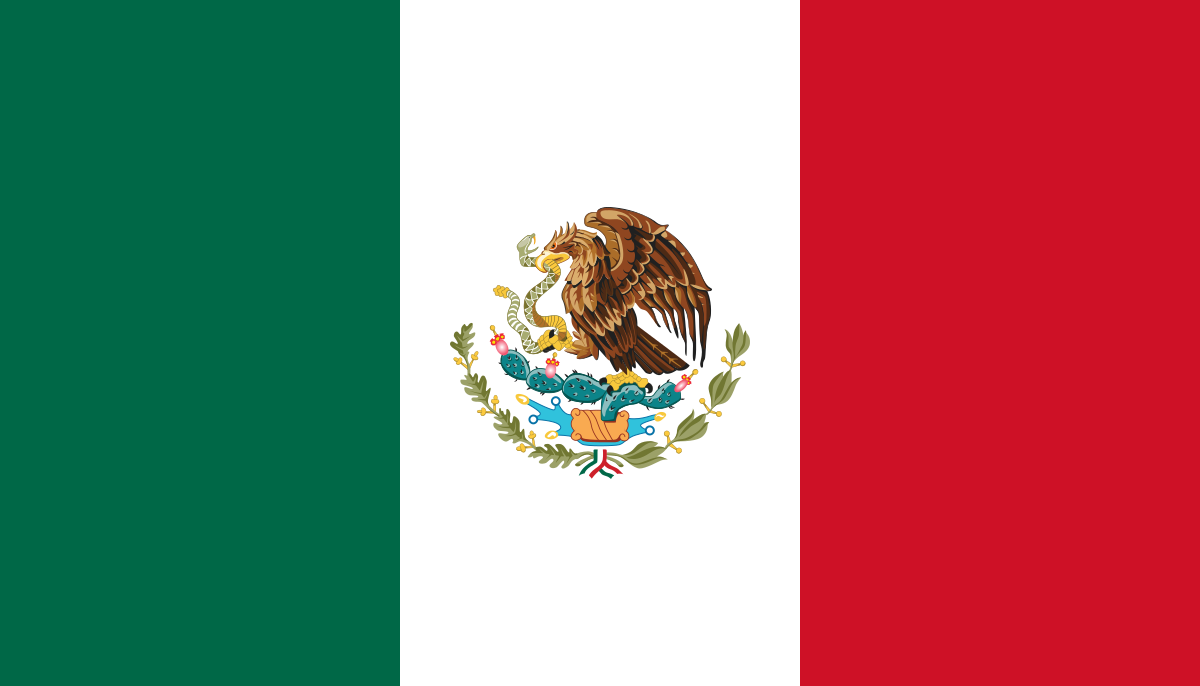 Parlament Novog Zelanda održava rasprave prije izrade proračuna, u kojima se traže pisani podnesci i usmena svjedočenja članova javnosti.
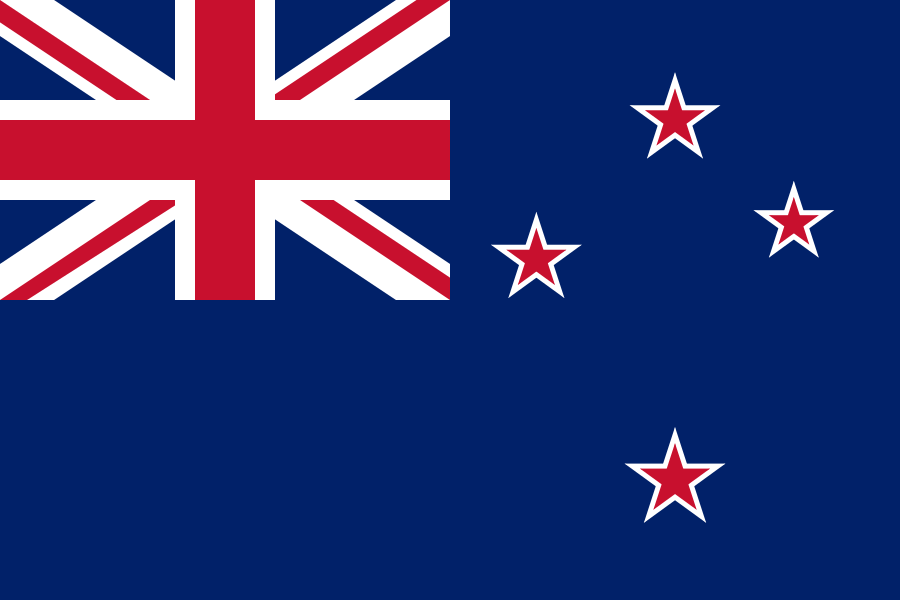 U Ukrajini, mehanizam „stručne javnosti” unutar Ministarstva gospodarstva i trgovine omogućuje članovim civilnog društva da daju povrate informacije službenicima Ministarstva te da s njima razmjenjuju mišljenja.
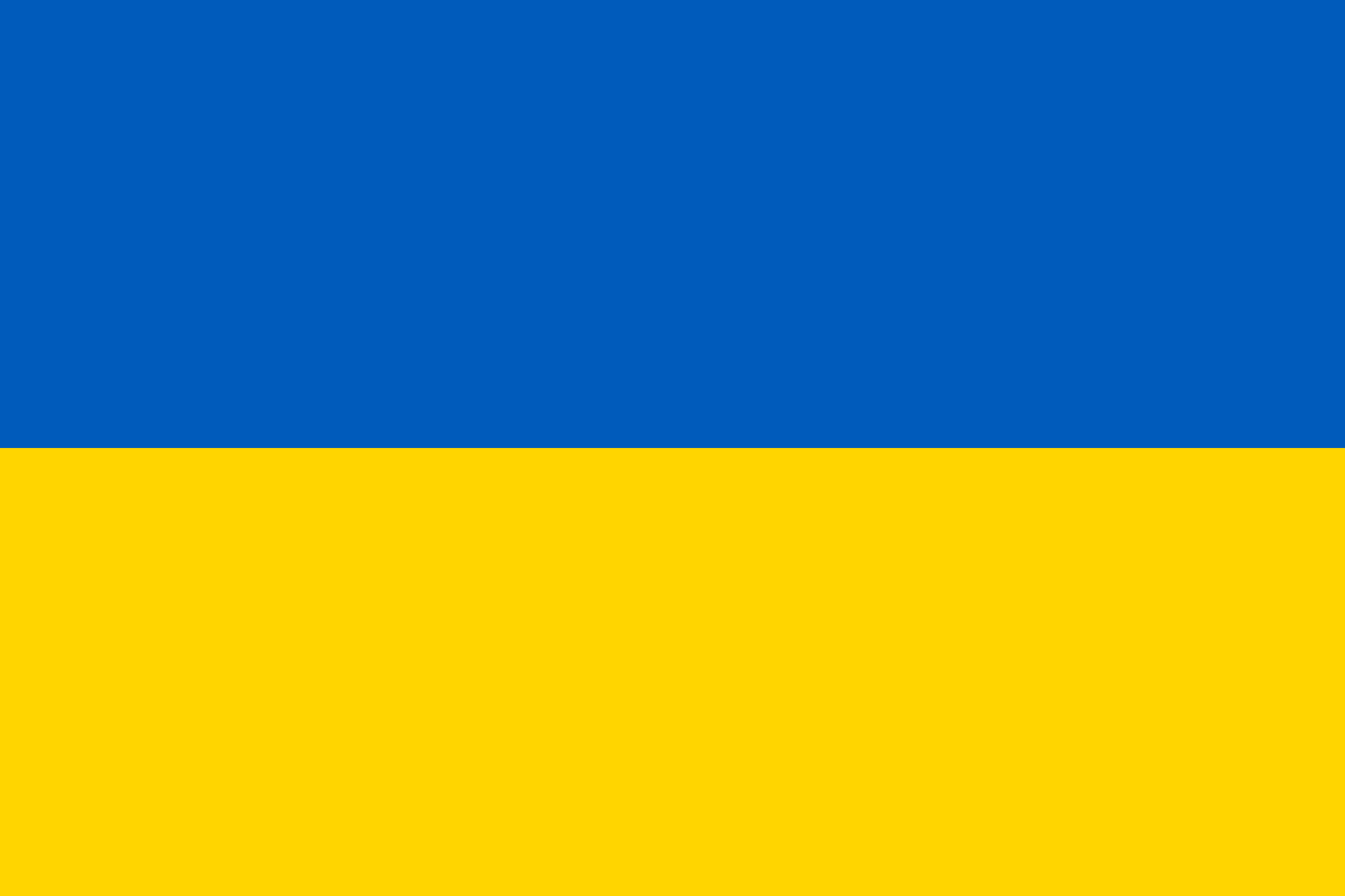 U Kirgiskoj Republici, Ministarstvo financija objavljuje materijale prije otvorenih javnih rasprava.
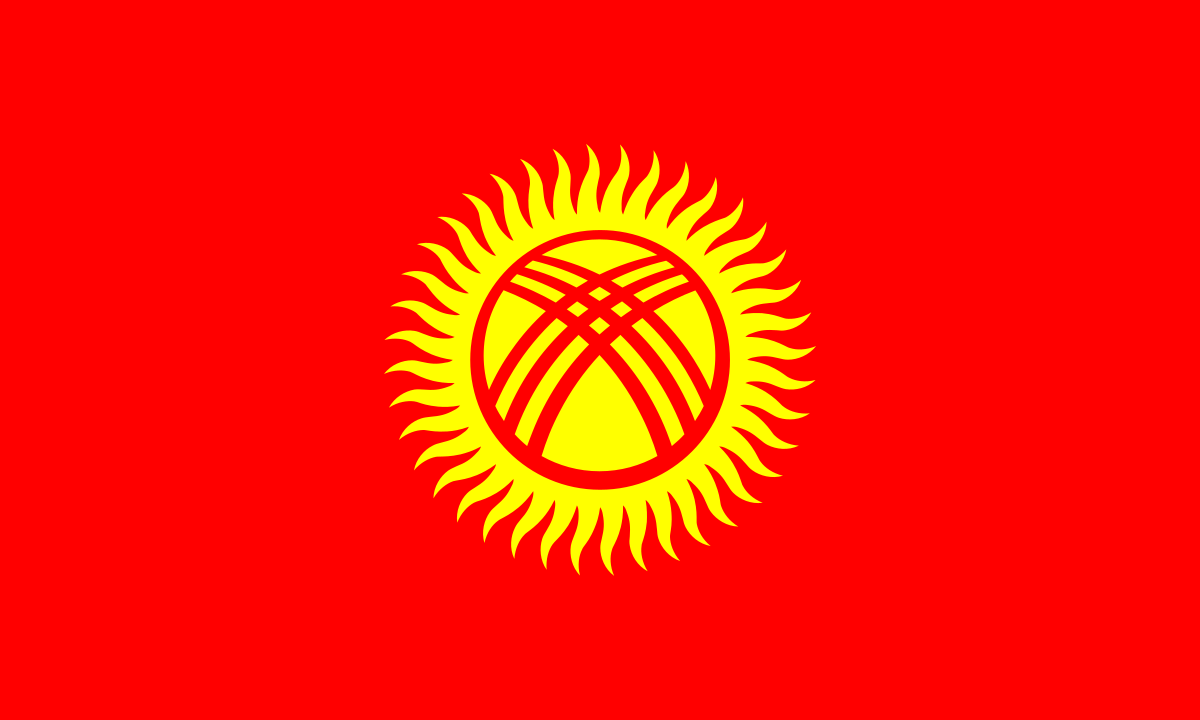 13
Preporuke za buduće povećanje sudjelovanja javnosti
Daljnje institucionaliziranje novouvedenih mehanizama kako bi se izbjegla volatilnost i regresija.
Usmjeravanje pažnje na stvaranje više prilika za sudjelovanje u pregledu revizorskog izvješća koji provodi zakonodavna vlast i za doprinos istragama koje provodi VRI.
Ulaganje većih napora kako bi se uključili ranjivi i/ili nedovoljno zastupljeni članovi javnosti (npr. pojedinci koji žive u siromaštvu te vjerske ili etničke manjine).
Daljnje dokumentiranje novih i inovativnih praksi koje nastaju u Europi i srednjoj Aziji s pomoću alata kao što je proizvod znanja BLTWG-a.
14
Napomene u pogledu proizvoda znanja BLTWG-a
U usporedbi s izmjenama odjeljka o sudjelovanju u anketi o otvorenosti proračuna od 2015. do 2017., pitanja uključena u anketu iz 2019. uglavnom se nisu promijenila od 2017. te se i dalje temelje na načelima ankete o otvorenosti proračuna; upućivanja u proizvodima znanja na anketu o otvorenosti proračuna stoga se ne moraju mijenjati.
Prvi put od unošenja trenutačnih pitanja o sudjelovanju u anketu o otvorenosti proračuna iz 2017., dvije zemlje pružaju prikladne (>61/100) prilike za sudjelovanje u cijelom ciklusu planiranja proračuna: Južna Koreja i Ujedinjena Kraljevina.
Zemlje članice PEMPAL-a imaju bolje rezultate od svjetskog prosjeka, ali i dalje imaju mnogo prostora za povećanje sudjelovanja javnosti, osobito u pogledu pružanja više prilika nedovoljno zastupljenom stanovništvu, obuhvaćanja više tema tijekom komunikacije s građanima i pružanju povratnih informacija o tome kako se upotrijebilo mišljenje javnosti.
15
Novi poziv na djelovanje
Pozivamo vlade da u sljedećih pet godina:

Omoguće dovoljnu transparentnost proračuna (postignu rezultat od 61 boda ili više) 
Povećaju sudjelovanje javnosti u planiranju proračuna (postignu rezultat od 41 boda ili više)
Ojačaju kontrolu i nadzor izvršenja proračuna 
Održavaju i institucionaliziraju poboljšanja otvorenosti proračuna
16
Hvala!

Radujemo se vašim pitanjima tijekom bloka za pitanja i odgovore.